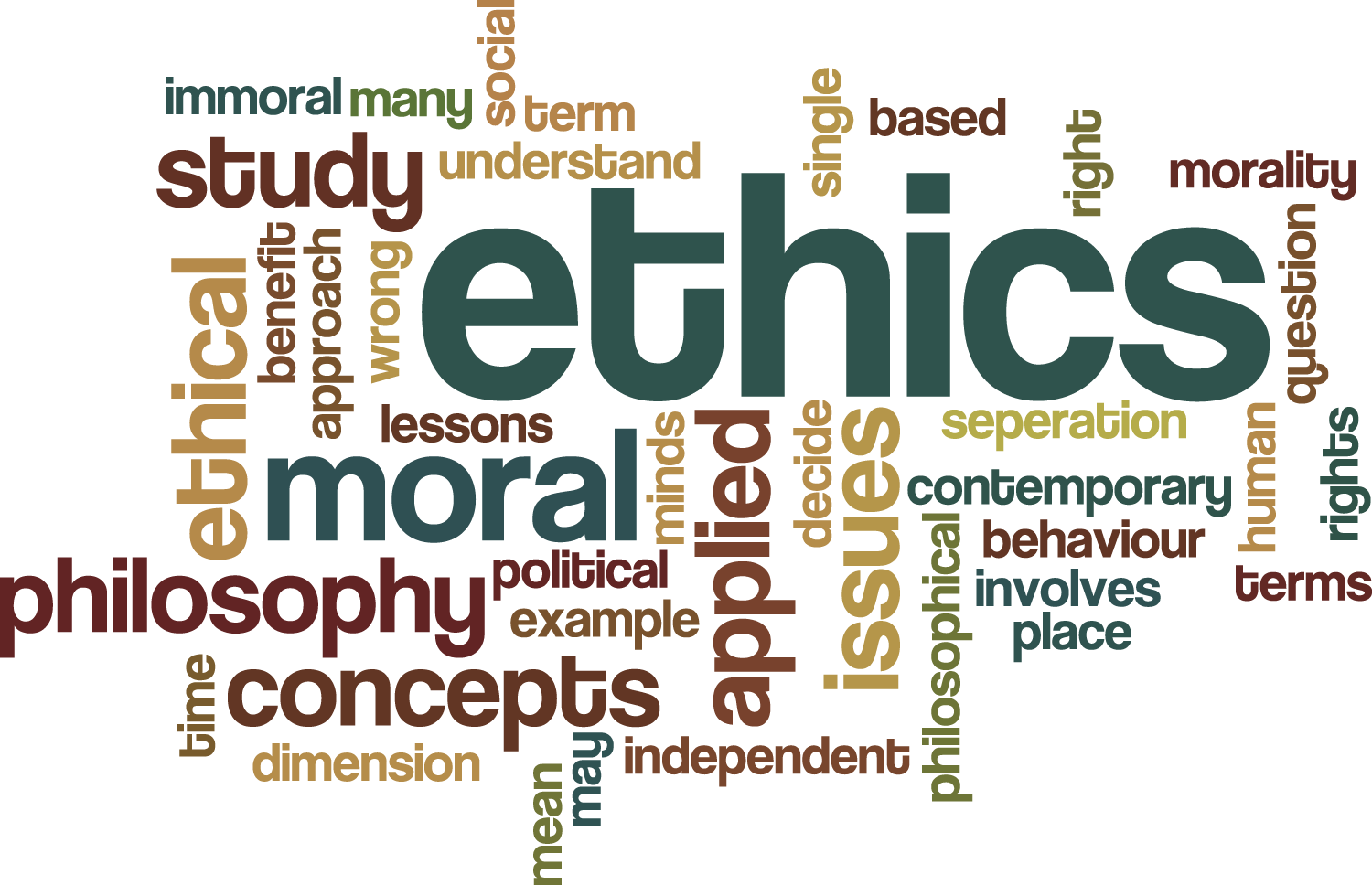 Ethics
As a group, write down key words that you associate with ethics.
  What do you think it means?

Share with the class.
ETHICS
What are Ethics?
Behaviour that is accepted by society as right versus wrong
Principles or morals that help shape our behaviours in certain situation or activities
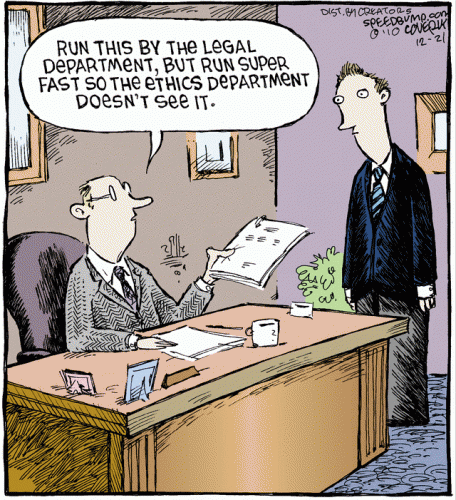 Is there an ethics crisis in the world?
In a recent Wall Street Journal article, Psychology professor Steven Davis says that cheating by high school students has increased from about 20 percent in the 1940’s to 75 percent today.
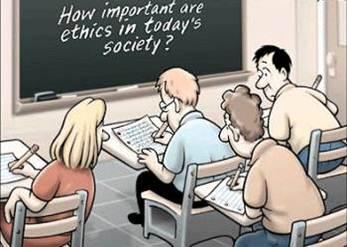 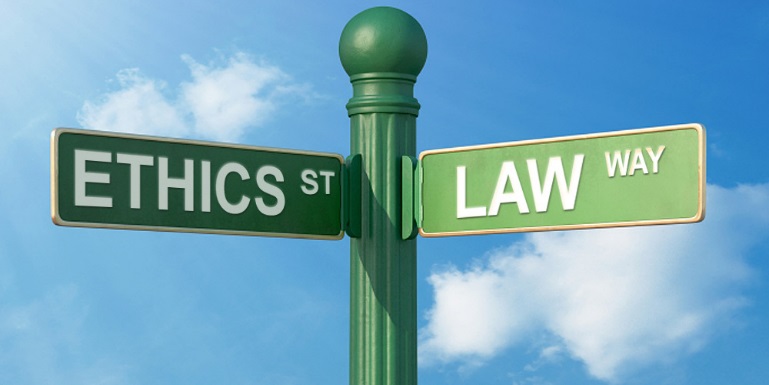 Ethics and Legality
As a group, think of what the difference between ethics and legal is.
Legal vs. Ethical
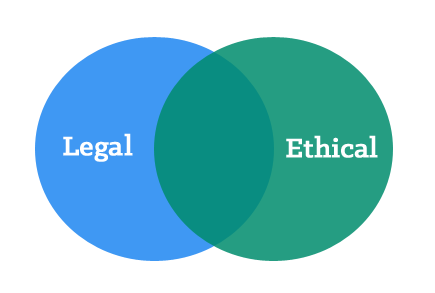 The law provides boundaries for defining what activities are illegal
The law, however, does not outline what is “ethical.”
LG 2.1: Ethics and Legality Are Two Different Things
Brainstorm
Write down three ethical values that are inherently right

Write down three that are inherently wrong– but not illegal!
Moral Values – Right
Moral Values - Wrong
Ethical Standards Are Fundamental
Integrity
Respect for human life
Self-control
Honesty
Courage and
Self-Sacrifice
Cheating
Cowardice
Cruelty
Situations where there is no desirable alternative
You must choose between equally unsatisfactory alternatives.

EXAMPLE:
	You haven’t studied for a test, if you cheat you can pass. If you don’t cheat, you will fail.
Ethical Dilemma
Ethical Dilemma
Ethical Dilemma
Is it Legal?
Is it balanced?
How will it make you feel about yourself?
Ethical Dilemma Questions to Ask Yourself
Is it legal?
Am I violating any law or company policy?
Whether you are thinking about having a drink and then driving home, gathering marketing intelligence or hiring or firing employees
It is necessary to think about the legal implications of what you do.
This question is the most basic one in behaving ethically in business.
Is it balanced?
How will it make me feel about myself?
Many businesses develop their own codes of ethics or conduct
These codes outline what employees are to do in order to carry out what the company sees as the “right thing to do” in various circumstances
For example; Discuss or think about how you would handle the problem and/or what policy, or procedure would you implement for your employees to follow in the following circumstance:
“Negotiating” special prices for friends and family.
Ethics within businesses